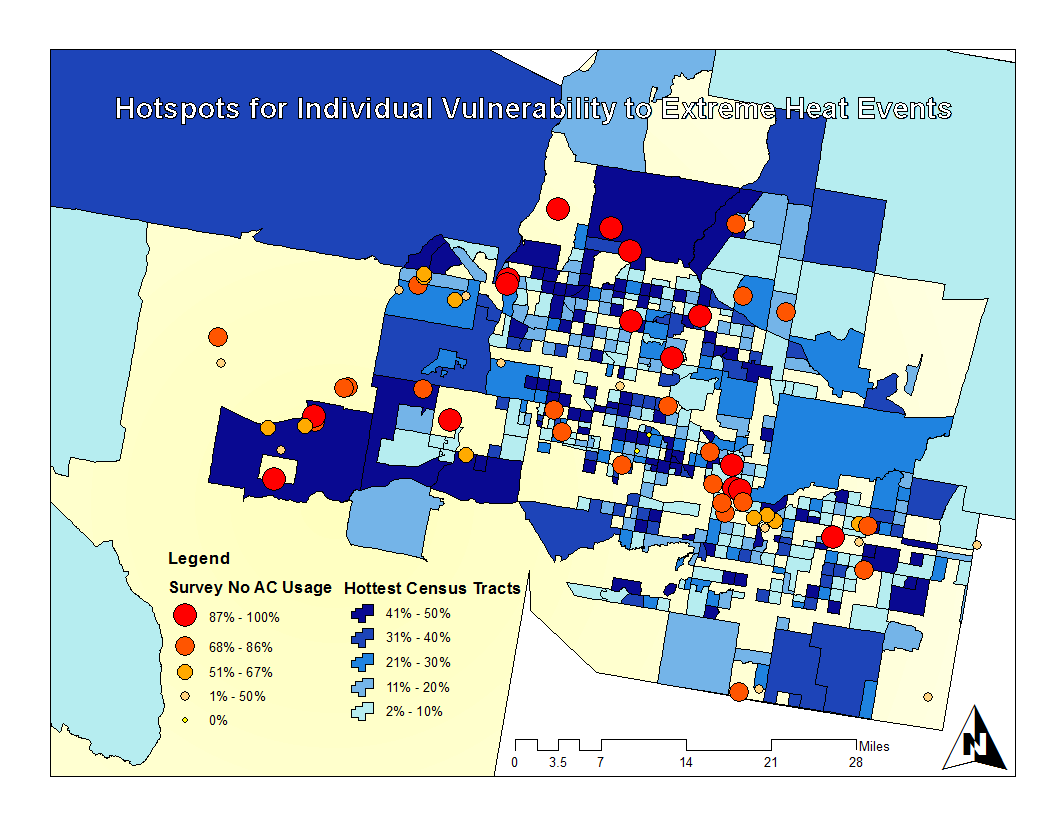 C
A

B

C
Suburban neighborhood 
outside of downtown 
Phoenix composed of 
about 22% Hispanic. 


The second area represents
a suburban neighborhood 
with a large amount of elderly 
individuals living alone or in a 
retirement home. 

Diverse set of suburban 
neighborhoods outside the 
city center.
B
A